Brukermedvirkning
Strategiske grep og kompetansebygging – hvordan arbeider fylkesavdelingene?
Fylkesledersamling 3. november 2019
Strategiske grep i fylkesavdelingene
Rekruttering av brukerrepresentanter
Opplæring i rollen som brukerrepresentant
Oppfølging og rapportering
Rekruttering
Oppnevning av brukerrepresentant
Skjer gjennom en prosess bestående av 
Nominasjon
Innstilling
Oppnevning
NOMINERING
Brukerorganisasjon vurderer hvem som har tillit og er egnet
INNSTILLING
Brukerorganisasjon eller FFO ut fra oppdragsgivers bestilling
OPPNEVNING
Oppdragsgiver: 
NAV, helseforetak, kommune, fylkeskommune
[Speaker Notes: Dette er forsøk på å beskrive oppnevningsprosessen, jfr heftet. 
Stemmer dette med praksis, slik deltakerne kjenner den?]
Brukerorganisasjonen nominerer
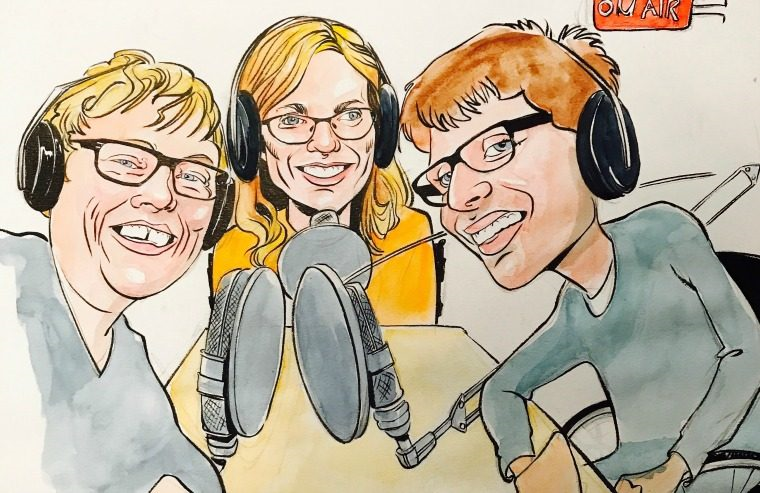 Hvem er best egnet for oppgaven?
[Speaker Notes: Hvordan jobber organisasjonene med å nominere deltakere til brukermedvirkning?
Hvordan vurderes egnethet?
Hvor lenge kan representantene fungere?
Finnes det noen brukerbank som deltakerne kjenner til?]
Innstilling ut fra representativitet
Organisasjon eller paraply
Nasjonalt / Lokalt
Kapasitet
Motivasjon
Evne og vilje
Oppdrag
[Speaker Notes: I heftet er dette oppsummert slik: 
Motivasjon
Oppdragets innhold og ansvar
Evne og vilje til å fylle rollen som representant
Tid og kapasitet til å utføre oppdraget]
Oppnevning av oppdragsgiver
ANTALL
KJØNN
KATEGORI
[Speaker Notes: Her har vi tenkt på at det er et bestemt antall som skal oppnevnes, fra ulike brukermiljøer eller ulike paraplyorganisasjoner. Det skal ikke være for stort antall, og det kan være trangt om plassene.

Kjønn kan ha betydning, fordi man ønsker en fordeling av kvinner og menn. Kan bety at når man innstiller bør man tenke på det. 

Det kan være andre kategorier som avgjør, eksempel etnisitet, diagnosegruppe, aldergruppe etc. 

Inviter gjerne deltakere til å reflektere rundt disse forholdene, ut fra deres erfaring. Noter momenter på flipover.]
Opplæring
Hvor finnes opplæringstilbud?
Funkis, grunnopplæring: https://funkis.no/node/271 
FFO, helseforetakenes digitale opplæringsmodul: https://ffo.no/arrangementer/digital-grunnopplaring-for-brukerrepresentanter-pa-systemniva/ 
Veileder for rådene for personer med funksjonsnedsettelse:    https://bufdir.no/Nedsatt_funksjonsevne/rad/ 
Forskrift om kommunale og fylkeskommunale råd for eldre, personer med funksjonsnedsettelse og ungdom (forskrift om medvirkningsordninger)  https://lovdata.no/dokument/SF/forskrift/2019-06-17-727
Oppfølging og rapportering
Du kan forvente av oppdragsgiver:
Mandat for arbeidet
Praktisk tilrettelegging for å sikre tilgjengelighet dersom det er behov for det
Likeverdig møte 
Opplæring om etaten, foretaket eller virksomheten der brukermedvirkningen finner sted
Rutiner for å foreslå saker til drøfting
Saksliste i god tid og saksdokumenter for større saker 
Interesse og vilje til å ta innspill til følge
Rapportering om resultat av arbeidet
[Speaker Notes: Dette er ikke en uttømmende liste, deltakerne har kanskje gode tips?
Ikke glem det å delta i organisasjonene, her plukkes opp mange saker ved å samtale med folk og delta i møter, kurs, seminarer etc]
Fra organisasjonsleddet som har innstilt deg, kan du forvente:
Vilje til å utvikle saker og dokumentasjon i samarbeid med brukerrepresentanten
Faglige råd der brukerorganisasjonen har mulighet for å gi slike
Rutiner for rapportering til organisasjonsleddet som har innstilt brukerrepresentanten
Informasjon som er viktig for brukerrepresentantens arbeid
Veiledning i utføringen av oppdraget og kontakter for hjelp og råd 
Opplæring i regi av brukerorganisasjon, paraplyorganisasjon eller andre
Invitasjon til erfaringsutveksling og nettverksbygging
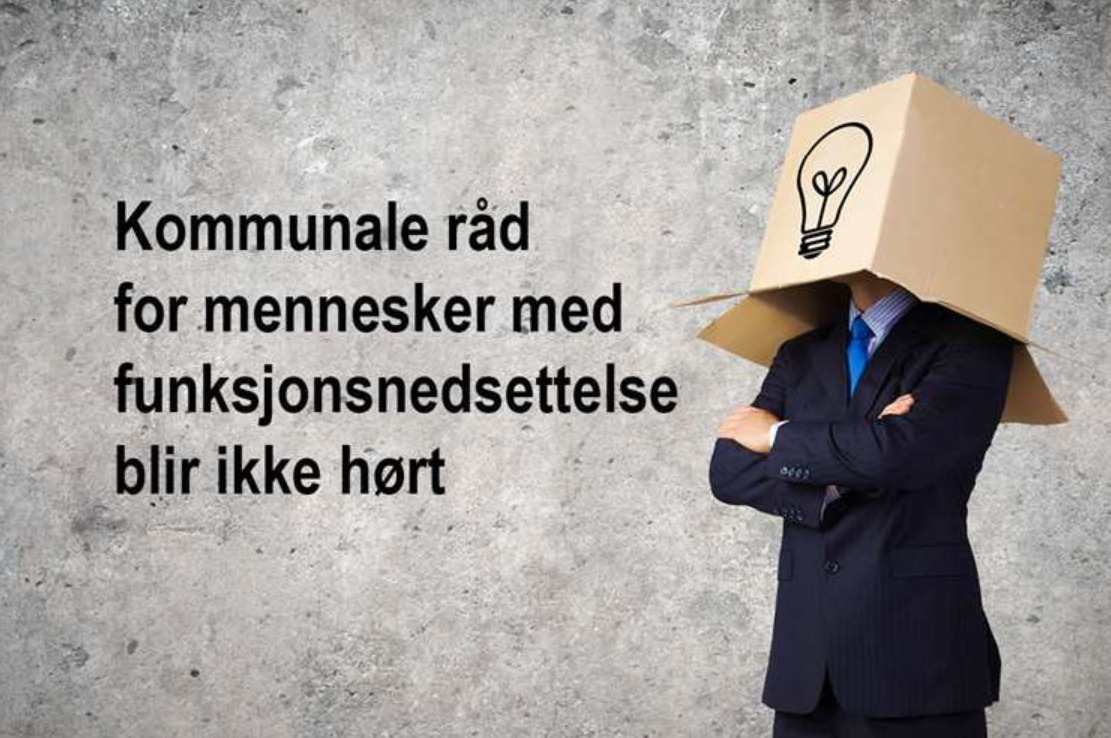 Råd for funksjonshemmede – 139 svar
Mennesker med funksjonsnedsettelse skal bli hørt i saker som angår dem. For å sikre dette er det lovpålagt for kommunene å ha kommunale råd for mennesker med funksjonsnedsettelse. 
Men få kommuner har rutiner som sikrer involvering av rådene, viser en undersøkelse FFO har gjort.
23 prosent oppgir at de «sjelden eller aldri» blir bedt om å gi innspill i aktuelle saker. Særlig gjelder det saker om tjenestene og tjenesteinnholdet i kommunene
60 prosent svarer «nei» på spørsmålet om de har fått tilbud om opplæring av sin kommune
Anbefalinger til rådene
Være proaktiveDet er helt tydelig at rådene må være proaktive for å få saker til behandling. De må følge med og be om å få aktuelle saker oversendt, og purre på kommunene for at de skal forbedre sine rutiner for tidlig involvering av rådet. 
Sørg for opplæringOfte tilbyr ikke kommunene opplæring i rådsarbeid, men når de gjør det: ta imot tilbudet. Flere frivillige organisasjoner, blant annet FFO, tilbyr opplæring i brukermedvirkning. Dette kan være et godt alternativ.
Åpne for et bredere spekter av sakerUndersøkelsen viser at rådene jobber godt med universell utforming og tilgjengelighet, mens tjenestetilbudet og innholdet i tjenestene sjelden er tema for rådene. Her kan rådene gjøre mye for å styrke sin egen rolle og påvirke områder av betydning for livet og livskvaliteten til mennesker med nedsatt funksjonsevne.
Kommunemonitor
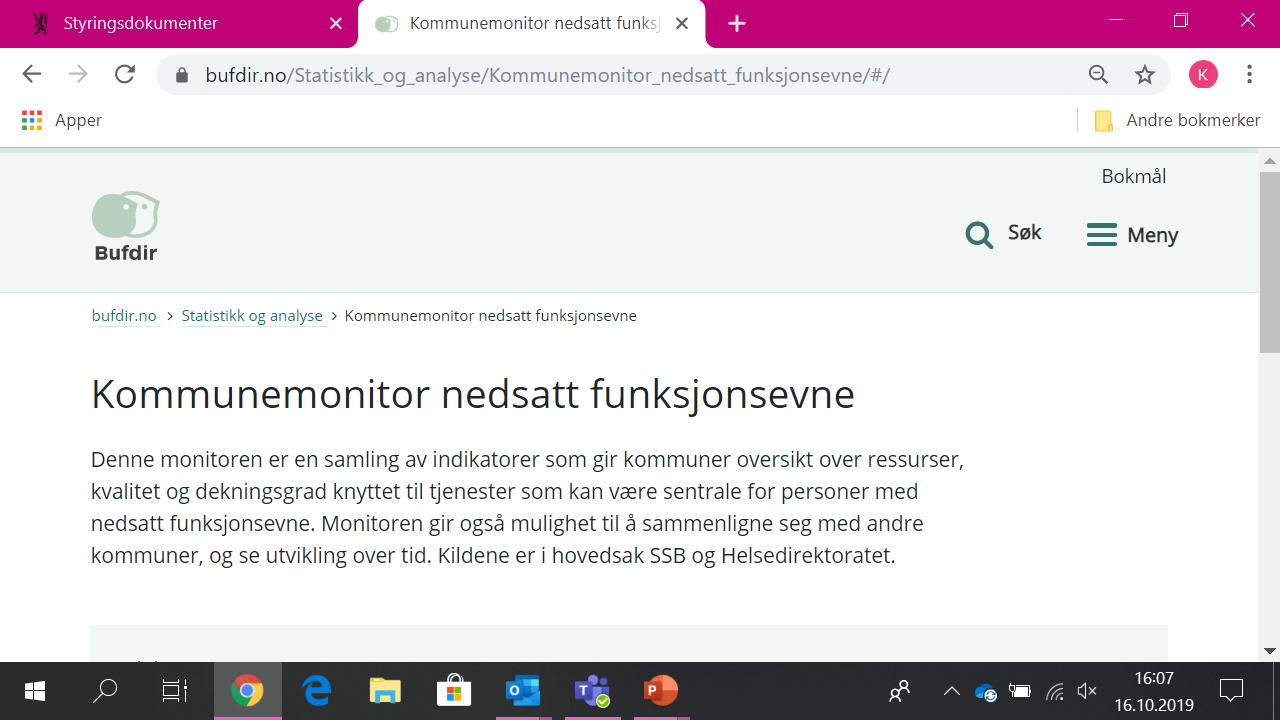 Kommunemonitor nedsatt funksjonsevne https://bufdir.no/nn/Statistikk_og_analyse/Kommunemonitor_nedsatt_funksjonsevne/#/1870